Муниципальное казенное дошкольное образовательное  учреждение                                                                           «Детский сад №3 п.Теплое»
Презентация занятия 
                     по физической культуре
                     
                             во II младшей группе


                                                 
                                                           Подготовил воспитатель
Второй младшей группы
 Кузнецова А.А.
1-я часть
 Ходьба в колонне по одному; 
ходьба и бег врассыпную по всей комнате  (следить, чтобы ребенок  бегал в разных  направлениях). 
Упражнения в ходьбе и беге чередуются.
 Музыкальное сопровождение желательно. 

Задачи: Повторить ходьбу и бег врассыпную, развивая ориентировку в пространстве;
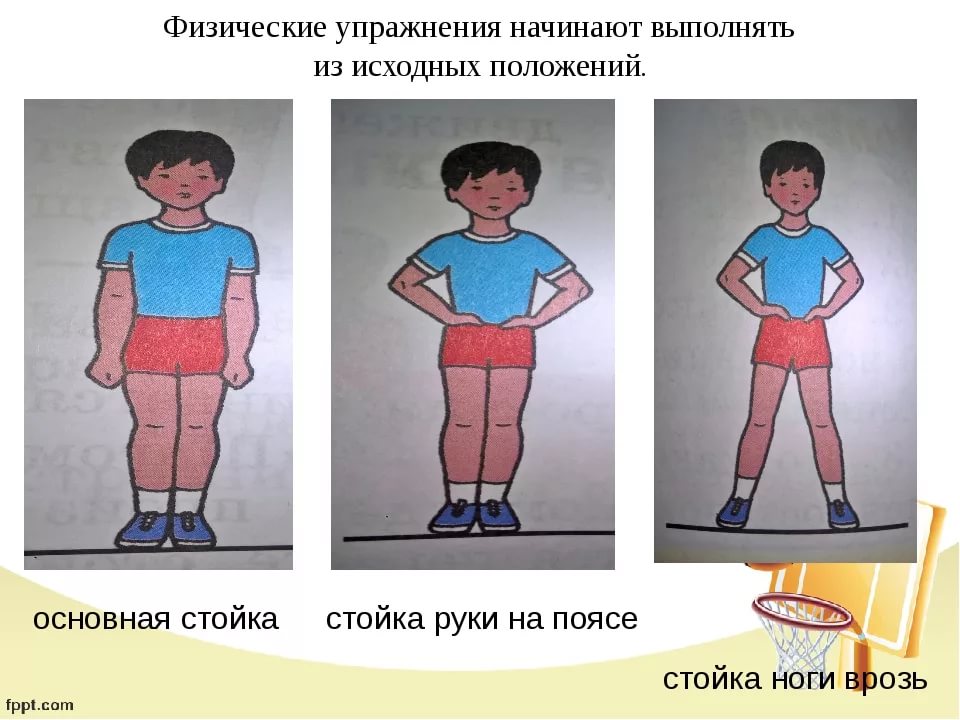 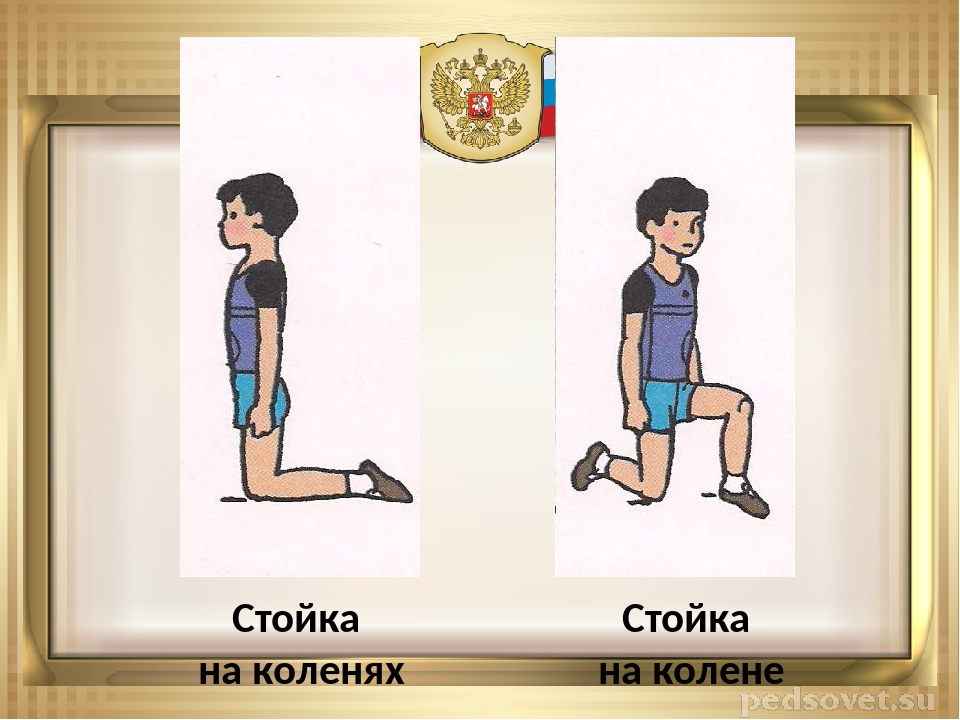 Стойка на коленях
2-я часть. Общеразвивающие упражнения с кольцом (от колъцеброса).
 
1. И. п. . – ноги на ширине ступни ( обращать внимание на правильное исходное положение), кольцо в правой руке. 
Поднять кольцо через стороны вверх, переложить его в левую руку, опустить через стороны вниз. Поочередно передача кольца. 
2. И. п. – ноги на ширине ступни, кольцо в согнутых руках у груди. Присесть, вынести кольцо вперед, руки прямые, вернуться в исходное положение (4 раза). 
3. И. п. – стойка на коленях, кольцо в правой руке, левая на поясе. Поворот вправо (влево), положить кольцо у носков ног; повернуться, взять кольцо, вернуться в исходное положение (по 3 раза). 
4. И. п. – ноги слегка расставлены, руки произвольно вдоль туловища, кольцо на полу у носков ног. Прыжки вокруг кольца в обе стороны, в чередовании с ходьбой на месте (по 2–3 раза в каждую сторону)
Задачи :упражнять в прыжках на двух ногах с продвижением вперед, 
воспитывать  интерес к физическим упражнениям,
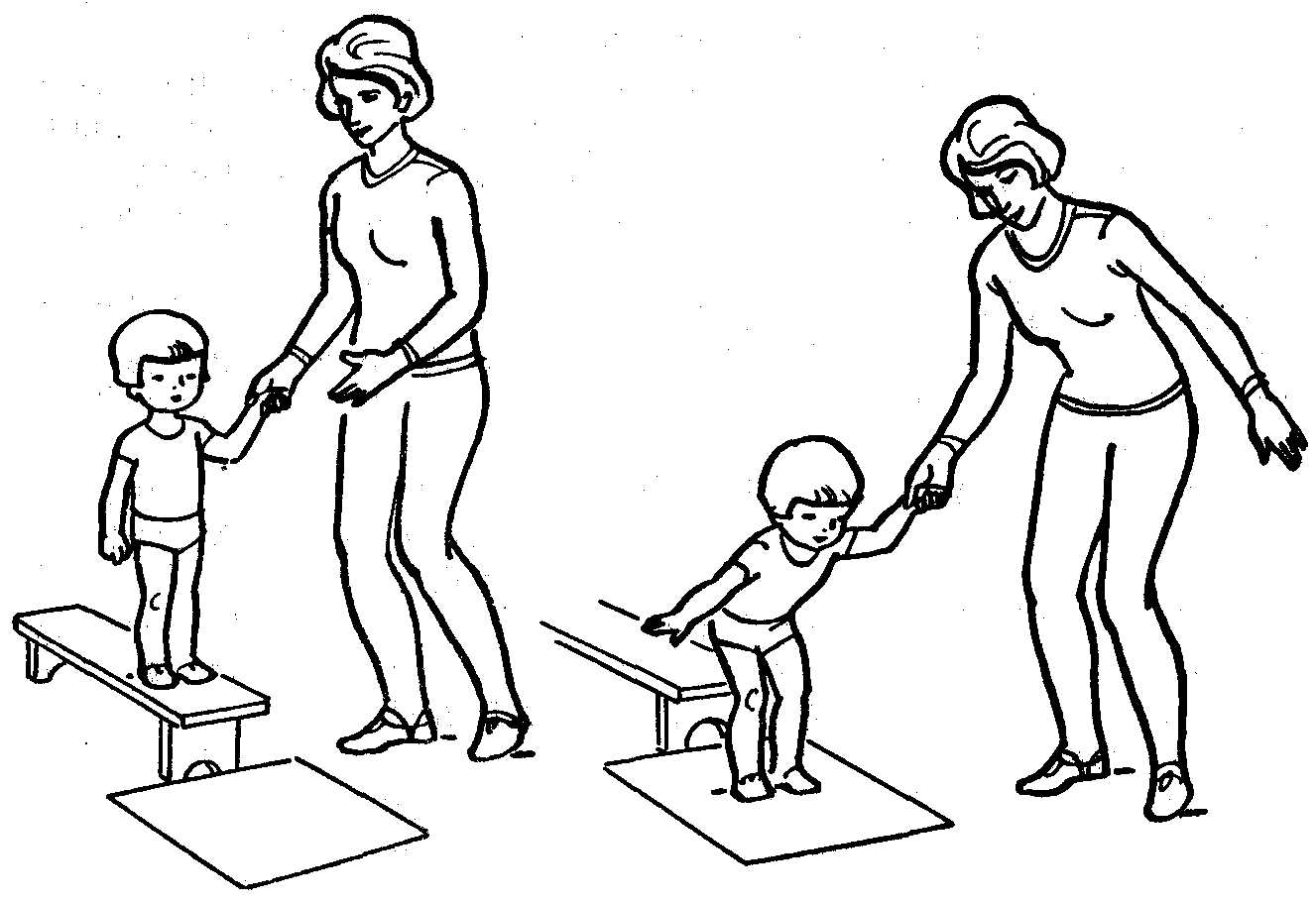 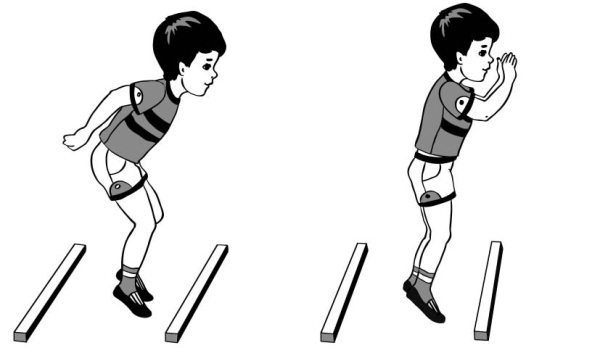 Ходьба по скамейке
Перепрыгивание на двух ногах через шнуры
Основные виды движений. 
Ходьба по гимнастической скамейке (высота 30 см)
Ребенок становятся перед скамейкой  и после показа взрослого  выполняет ходьбу по скамейке, руки на поясе, в умеренном темпе. Взрослый осуществляет страховку, дает указания, что спину и голову надо держать прямо, сохраняя при этом равновесие.. . Важно  чтобы ребенок приземлиться на носки при согнутых коленях.
Затем ребенок приступает к выполнению прыжков – перепрыгивание на двух ногах через шнуры ( расстояние между ними 30–40 см).  Важно следить за тем, чтобы ребенок  сгибал ноги и приземлялся  на полусогнутые ноги, а, выпрямляясь, сохранял равновесие.
 Задачи: учить сохранять равновесие, при ходьбе по ограниченной площади
Развитие умение перепрыгивать через шнуры, приземляться на полусогнутые ноги в прыжках. 
Способствовать формированию положительных эмоций.
Подвижная игра. «Мыши в кладовой». 
Цель: развивать умение выполнять движения по сигналу; упражнять в подлезании,  в  беге и приседанию.
Дети – «мышки» находятся на одной стороне комнаты. На противоположной стороне протянута верёвка на высоте 50 см от уровня пола – это «кладовка».
 «Кошка» (ее роль выполняет взрослый) засыпает, и «мыши» потихоньку бегут в «кладовую». Проникая в «кладовую», они нагибаются, чтобы не задеть верёвку. Там они присаживаются и как будто «грызут» сухари. «Кошка» просыпается, мяукает и бежит за «мышами». Они быстро убегают в свои норки..
3-я часть.  Игра малой подвижности «Где спрятался мышонок».
Взрослый заранее прячет игрушку – мышонка, а дети стараются его найти и сказать, где он спрятался?
Цель: обеспечить детям плавный переход от активного к спокойному состоянию .